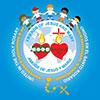 MINISTRY FRIENDS OF JESUS AND MARY
Cycle A - XII  Ordinary Time-Do not be afraid. (3-7 years)Matthew 10: 26-33
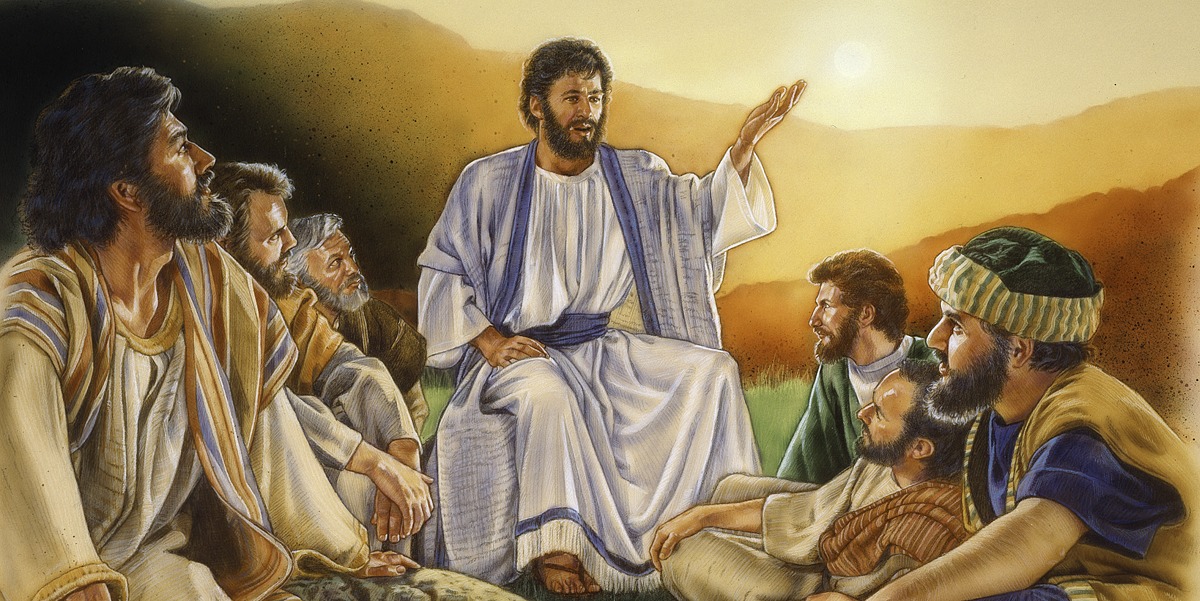 WWW.FCPEACE.ORG
Jesus sends His apostles to share the message of God’s love and tells them…“And do not be afraid of those who kill the body but cannot kill the soul; rather, be afraid of the one who can destroy both soul and body in Gehenna. .”
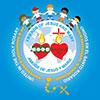 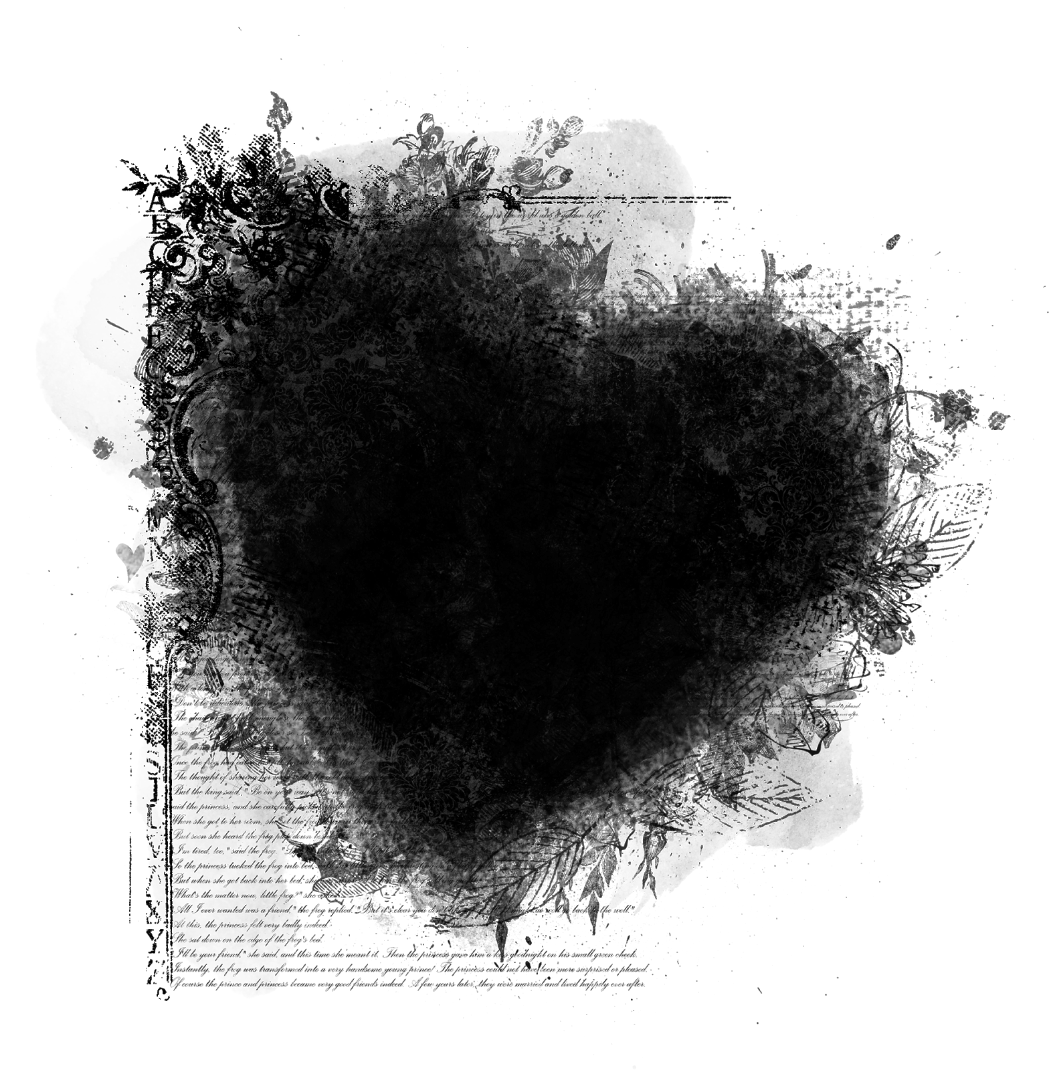 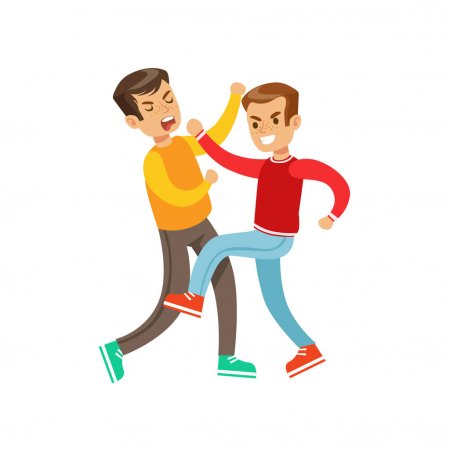 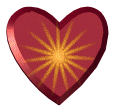 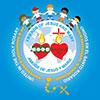 What do we do when we are afraid?
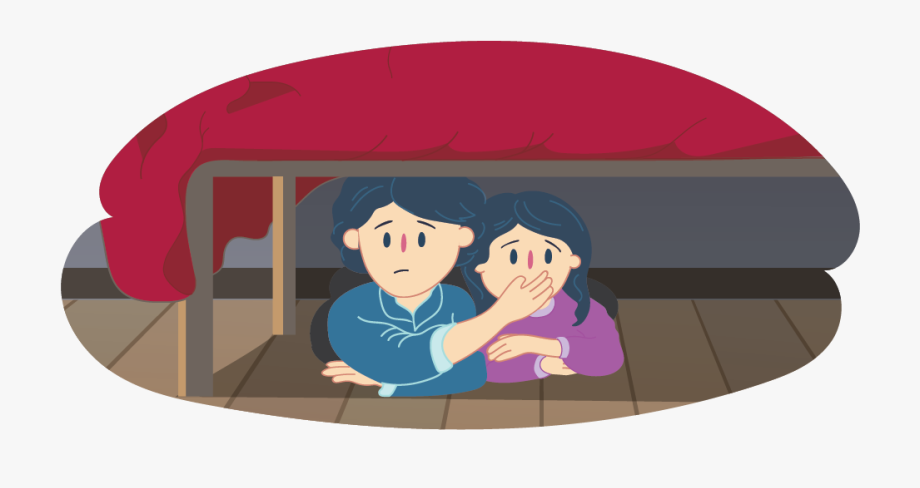 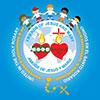 Jesus shows us that God is always in control and we must trust in Him. He gave us examples:
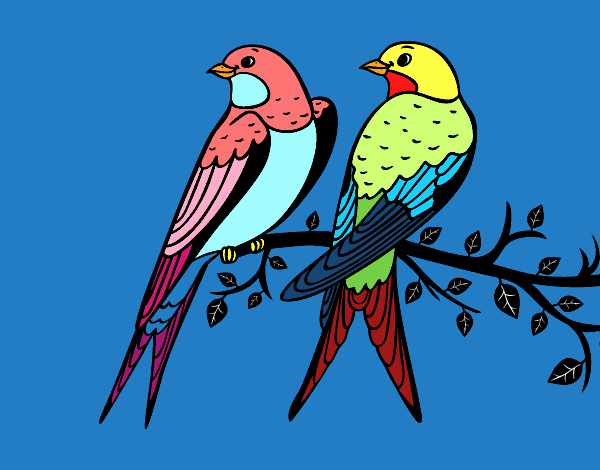 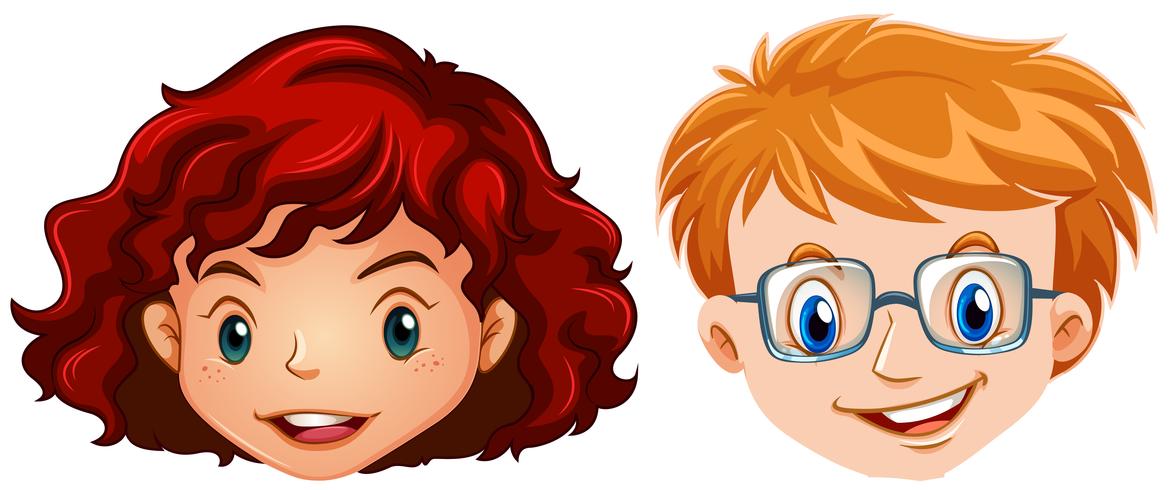 Are not two sparrows sold for a small coin?Yet not one of them falls to the ground without your Father’s knowledge.
Even all the hairs of your head are counted.
So do not be afraid; you are worth more than many sparrows..
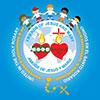 God is…
And all loving.
All knowing,
Almighty,
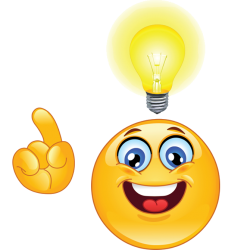 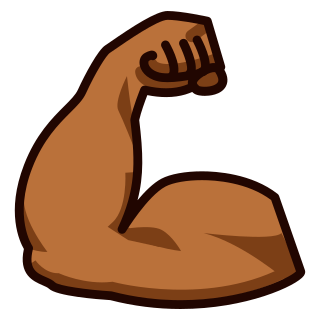 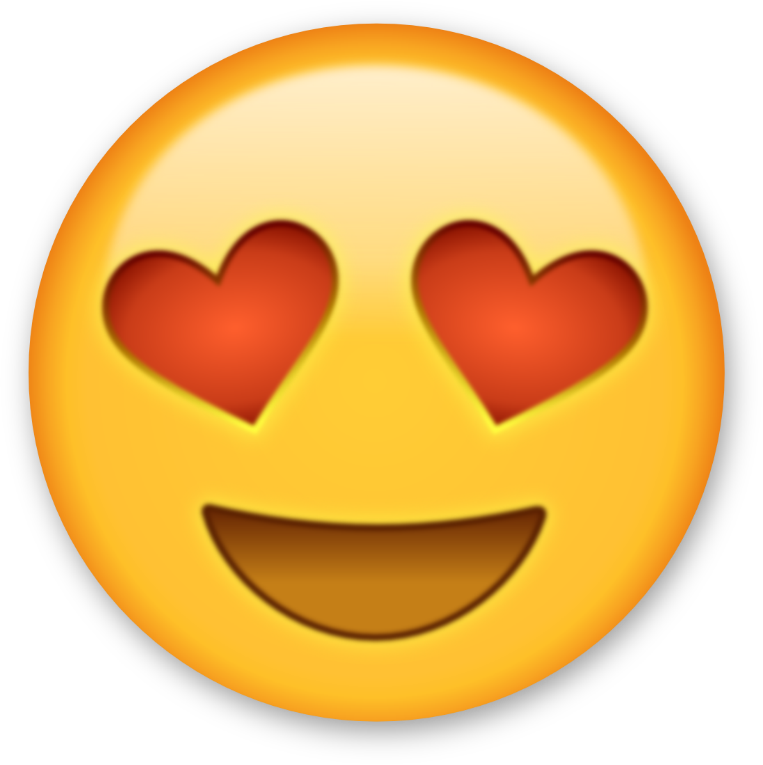 Jesus wants us to fear those that lead us to disobey God.
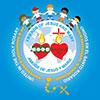 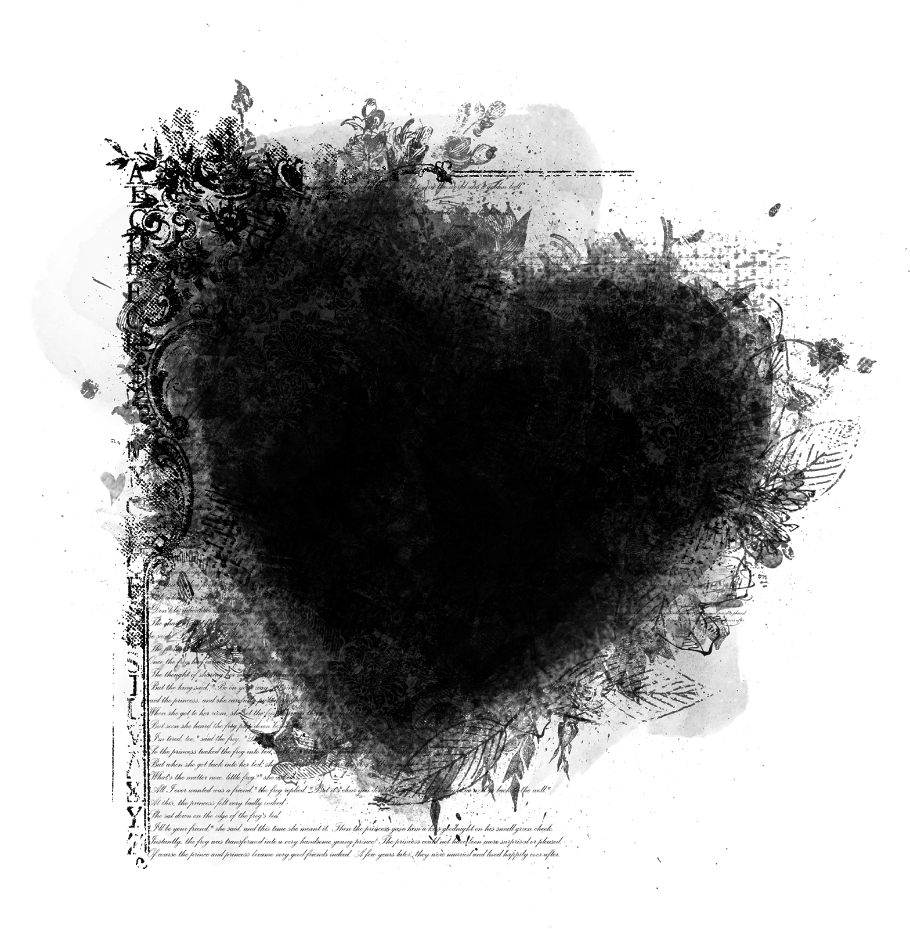 Disobeying God is called
SIN.
It stains our heart and separates us from God.
There are Venial Sins (Small) which are less important and don’t separate us from God, but they cause Him pain.
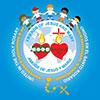 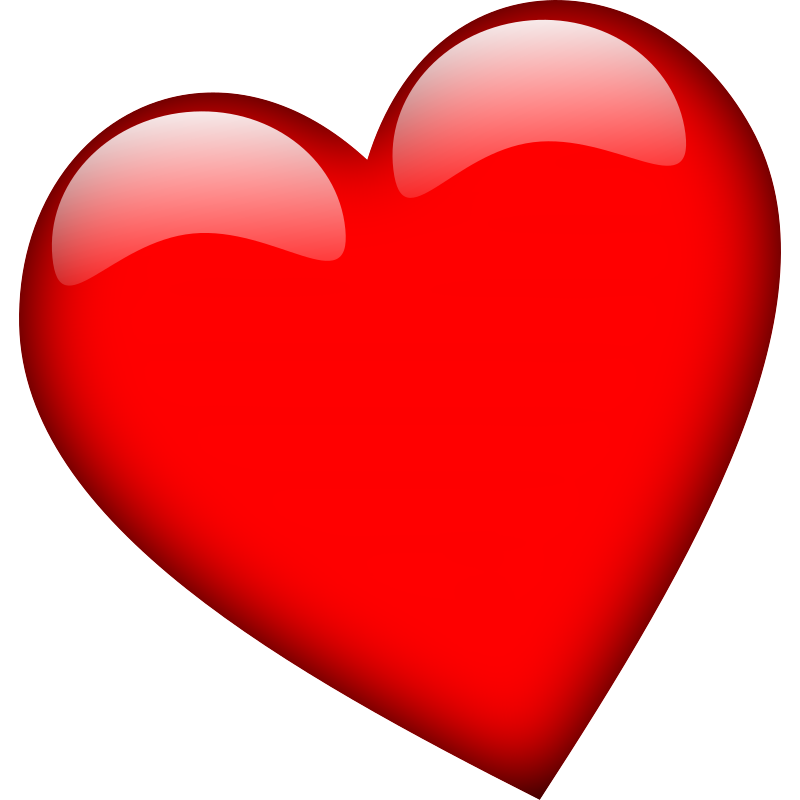 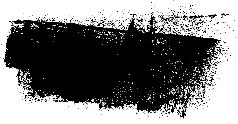 And Capital or Mortal Sins (Big) kill the life of God in our heart.
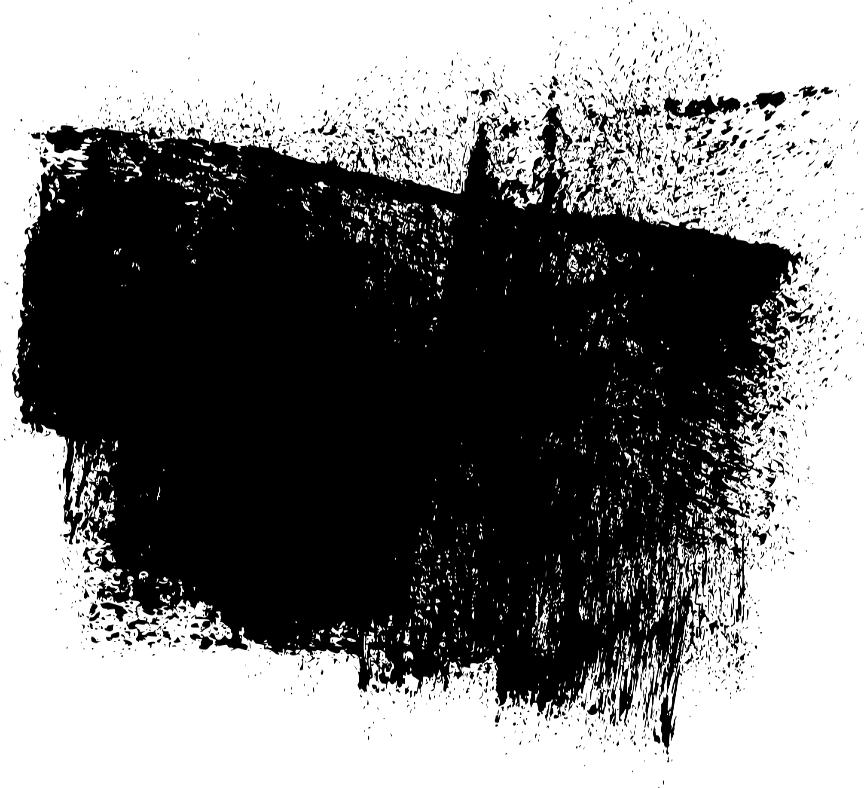 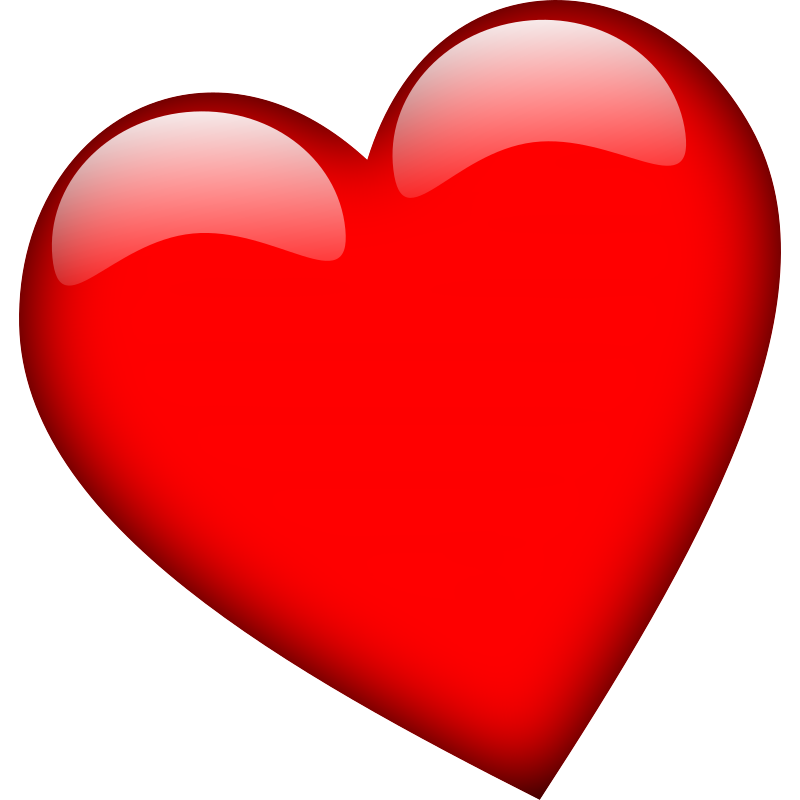 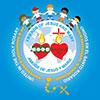 But Jesus always forgives us when we ask with a sincere heart!
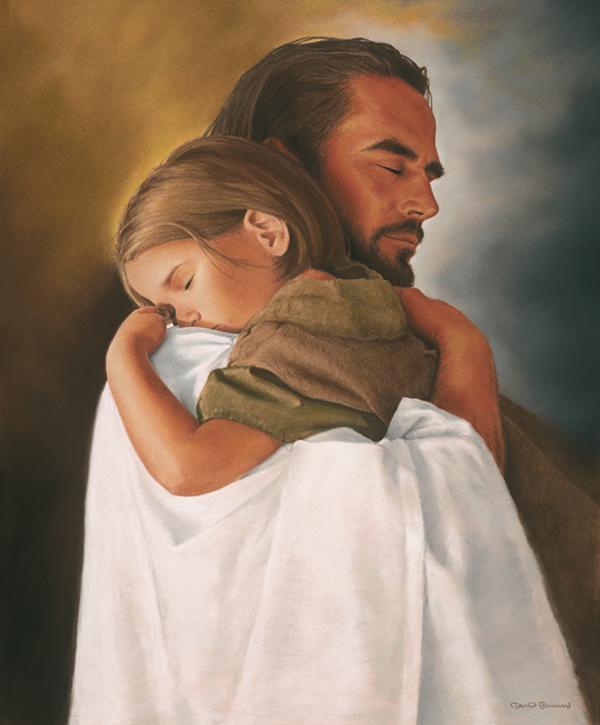 ACTIVITY
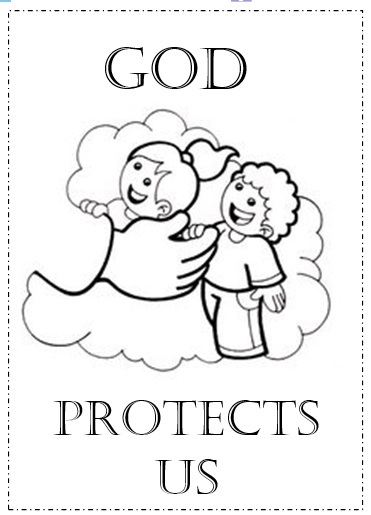 Color
Listen to the sentences on the next page. Draw a rose if it describes a virtue, or a cactus if it describes a sin.
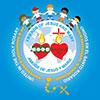 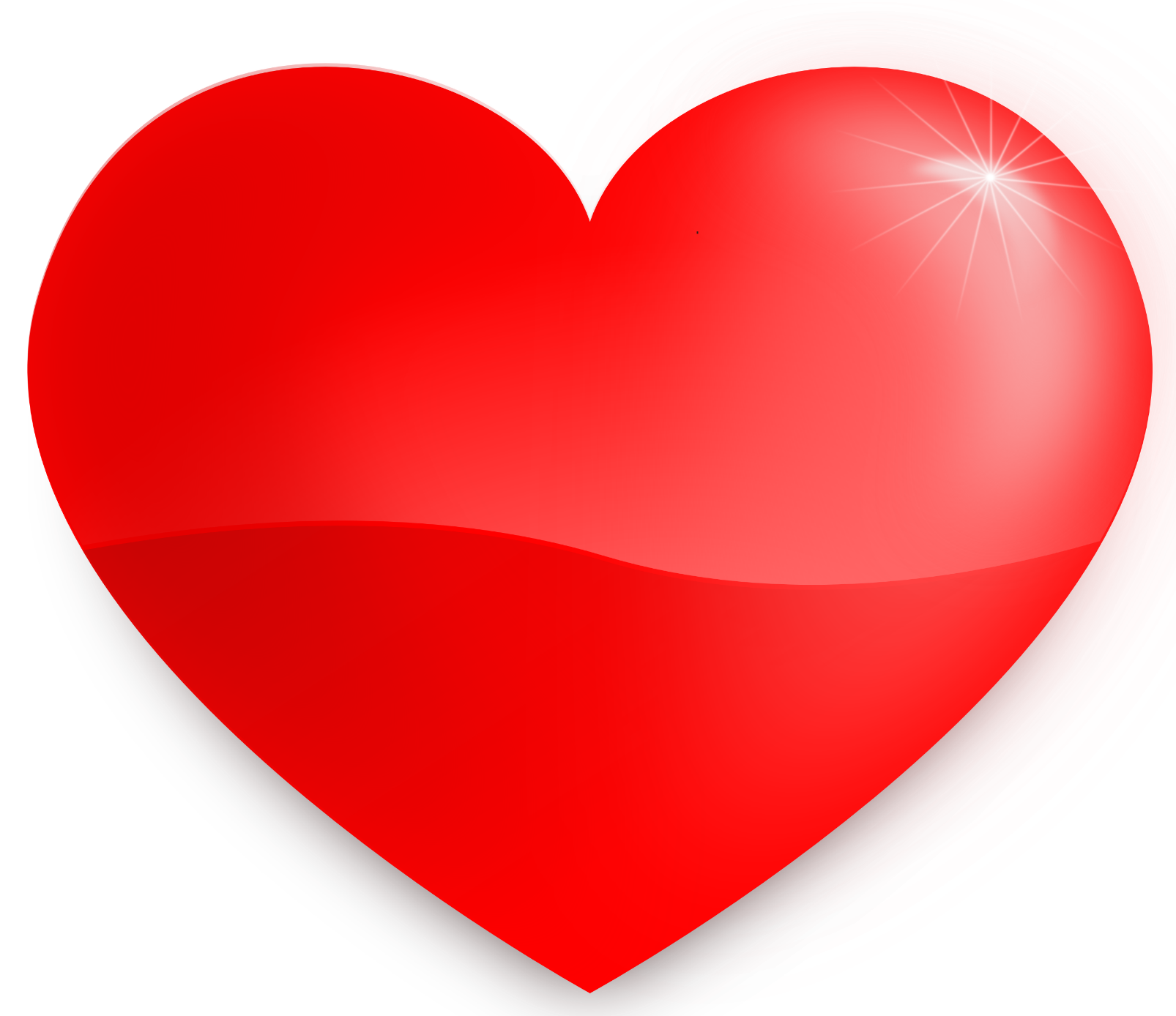 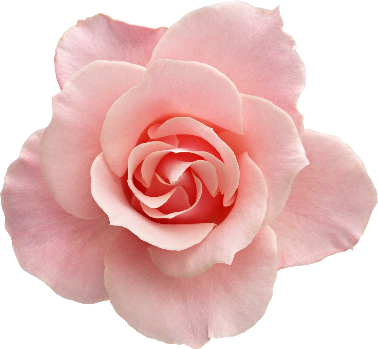 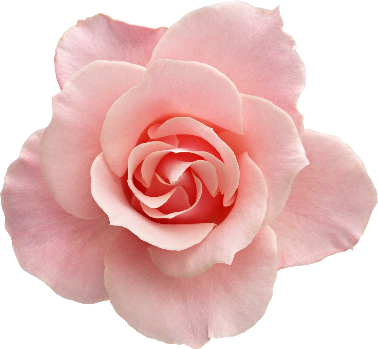 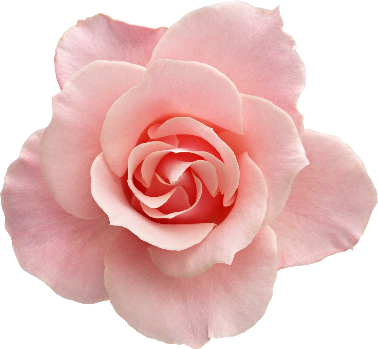 A Sin
A Virtue
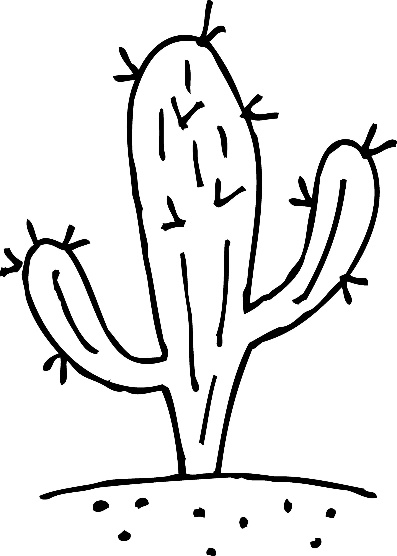 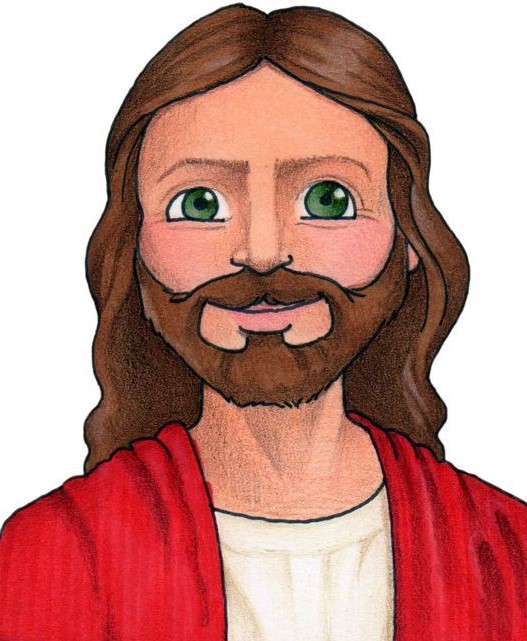 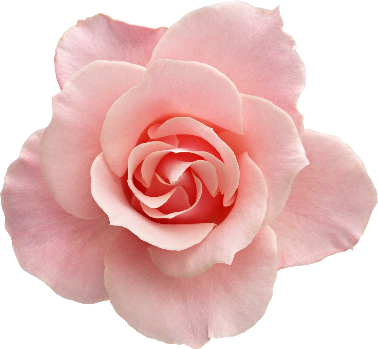 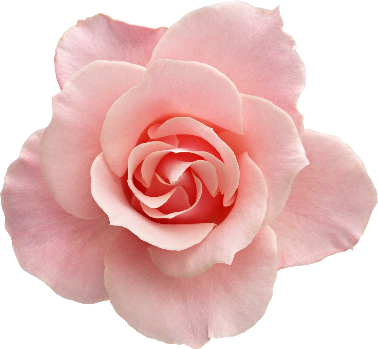 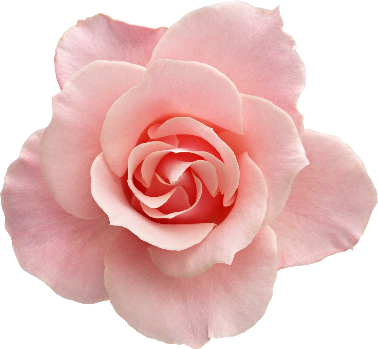 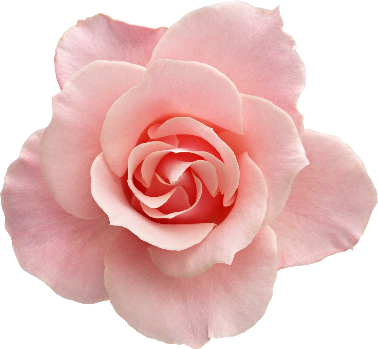 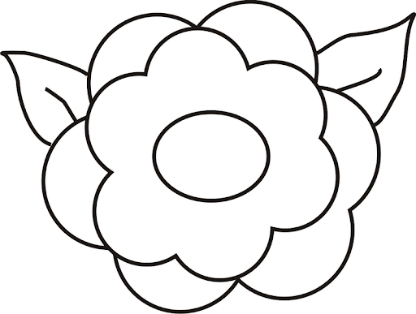 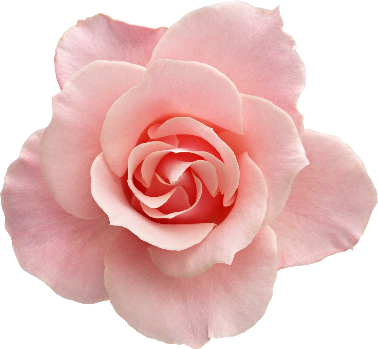 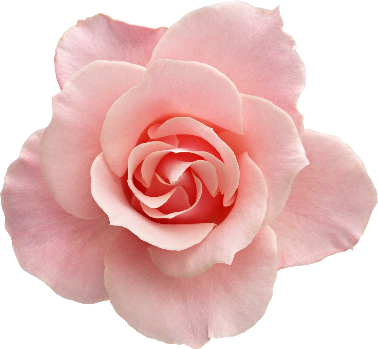 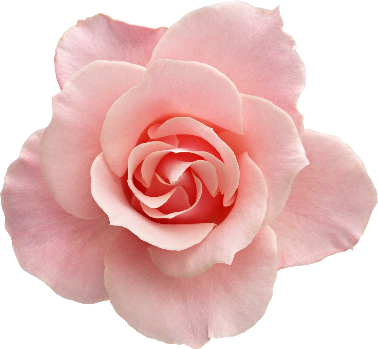 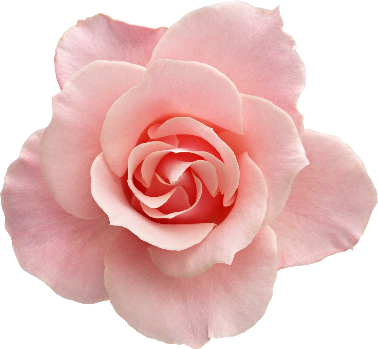 We want to fill our hearts with virtues so Jesus will feel happy living there and so we can attract others to Him.
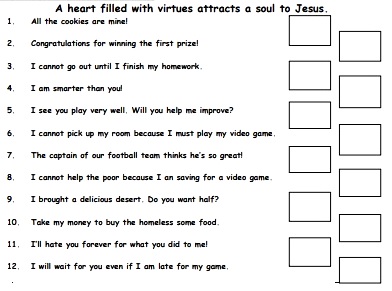 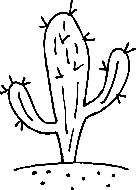 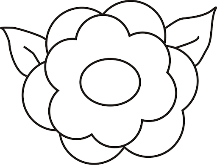 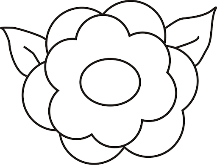 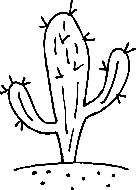 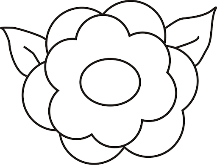 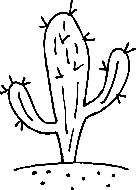 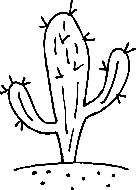 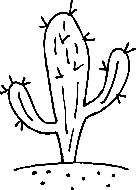 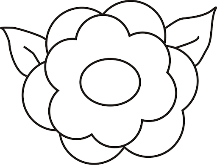 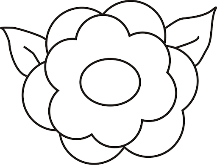 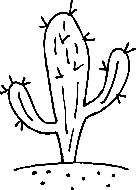 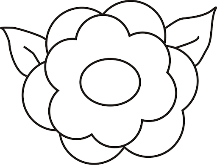 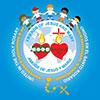 PRAYER
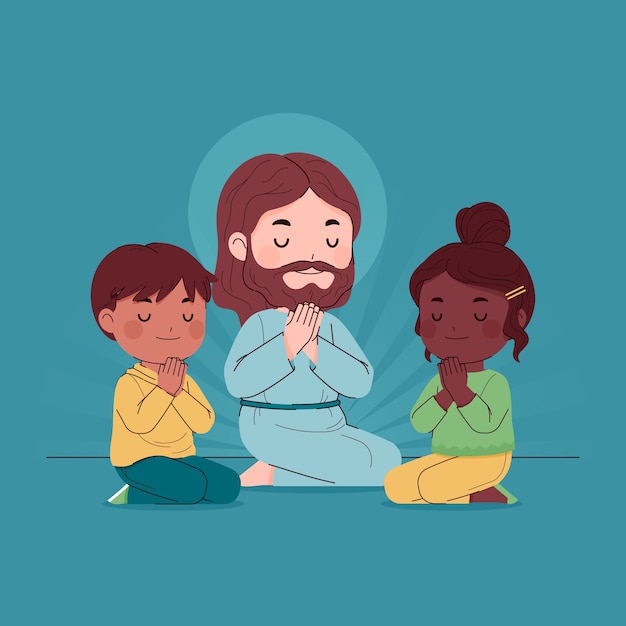 God, help me to avoid sin and to grow in virtue so I may take your message of love to the world and win many souls for your Kingdom. 
Amen.
Fear Not, Ellie Holcomb, https://youtu.be/MDNlFzcqing
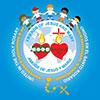